Гвардейцы всегда впереди
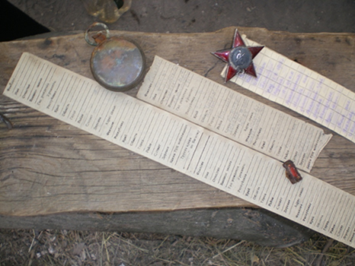 Проектные рисунки знаков «Гвардия» художника С.И. Дмитриева. 1942 г.